ASSOCIATION DES TECHNICIENS SUPERIEURS 
DES METIERS DE LA CONSTRUCTION
ASSEMBLEE GENERALE
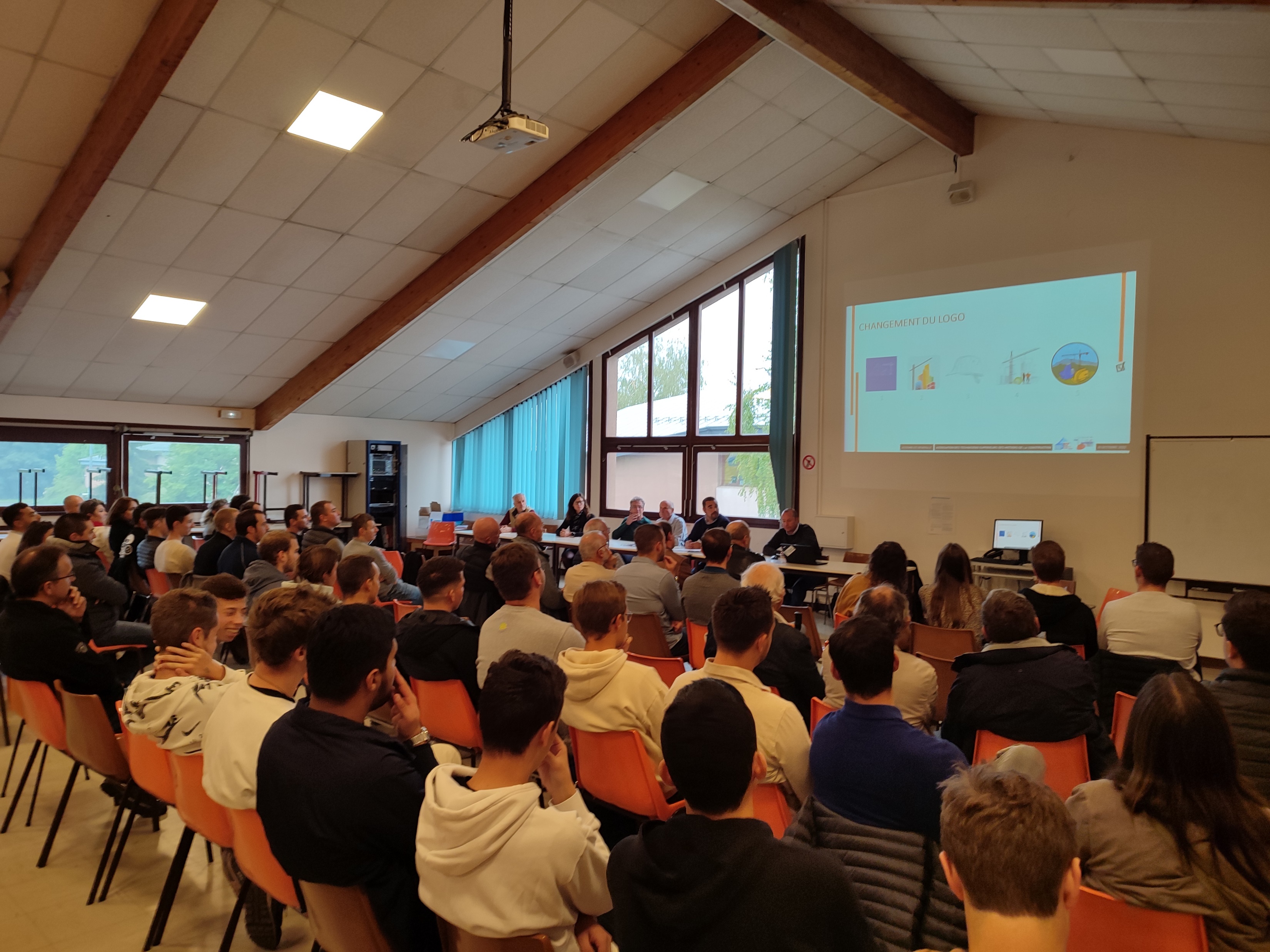 7 OCTOBRE 2023
AG Automne 2022
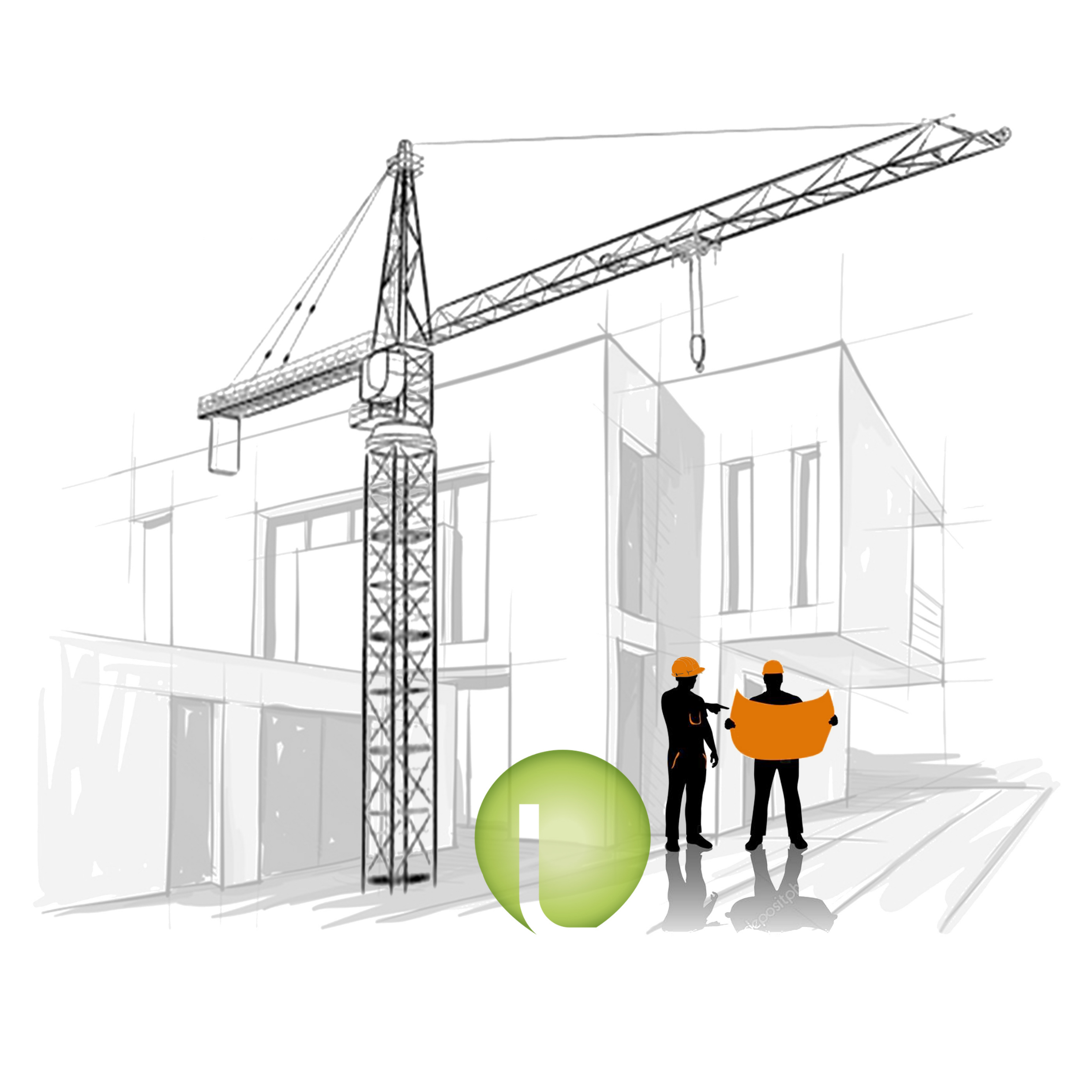 PLAN ASSEMBLEE GENERALE
INTRODUCTION
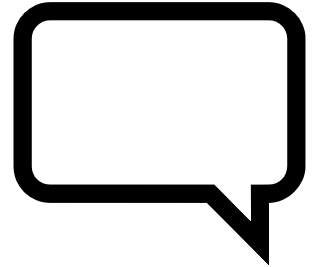 RENOUVELLEMENT DU  BUREAU
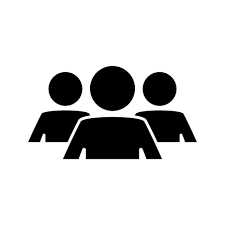 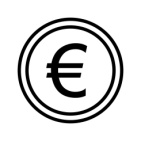 PRESENTATION DES COMPTES 2022
REMERCIEMENT SPONSORS ET DONS
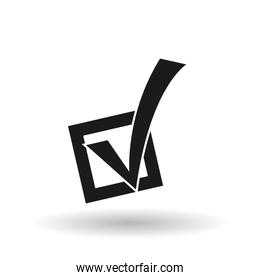 ORGANISATION D’EVENEMENTS ANNUELS
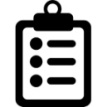 RECHERCHE DE BENEVOLES POUR LES JURYS BTS
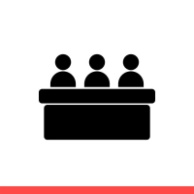 DEPART A LA RETRAITE
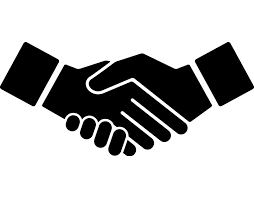 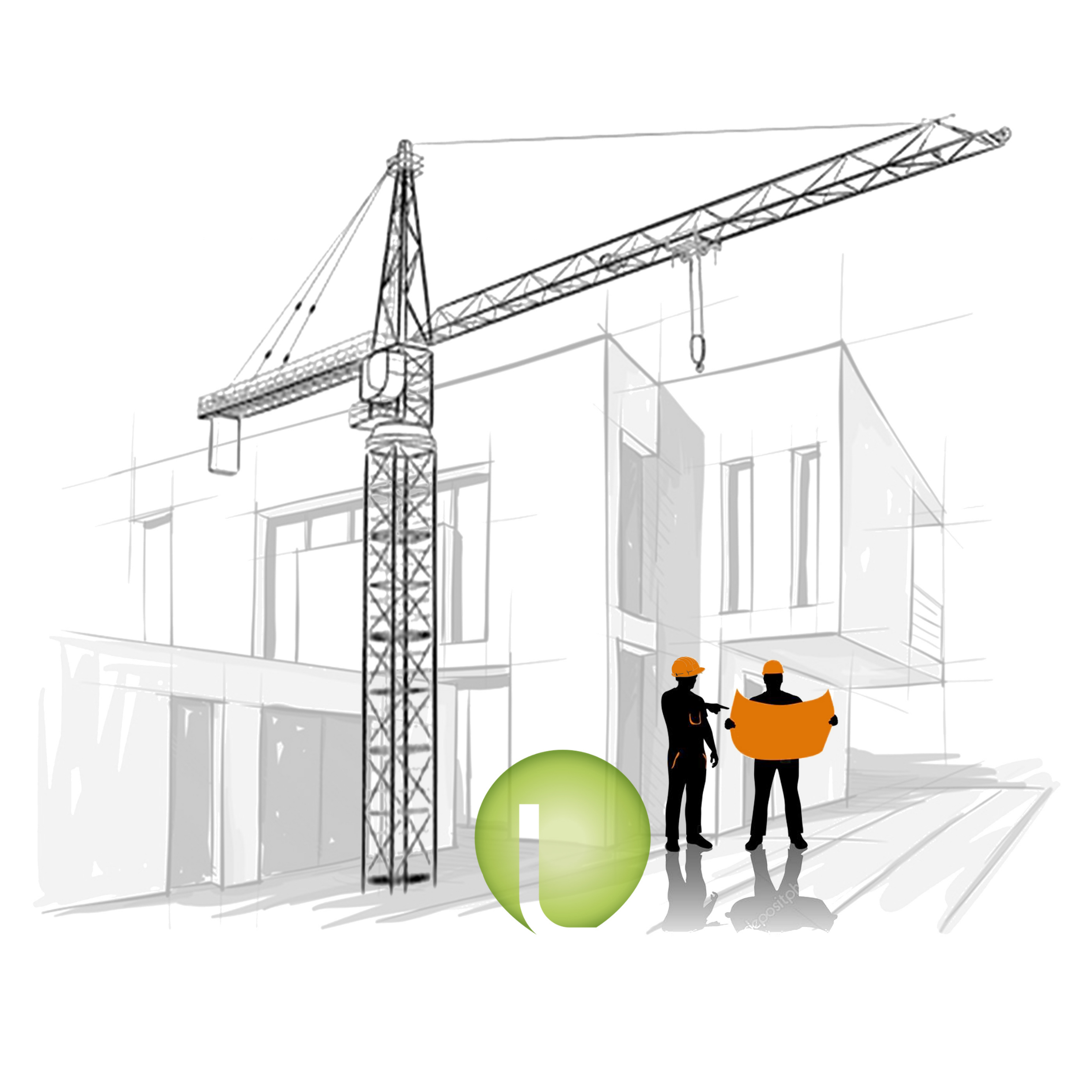 INTRODUCTION
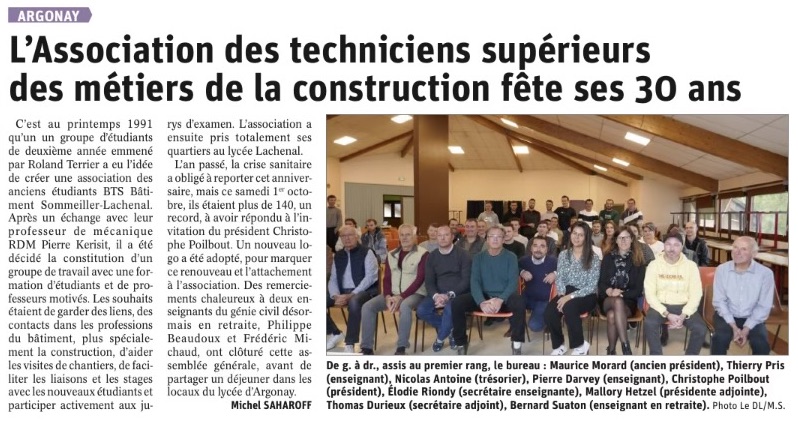 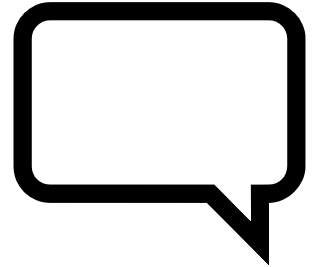 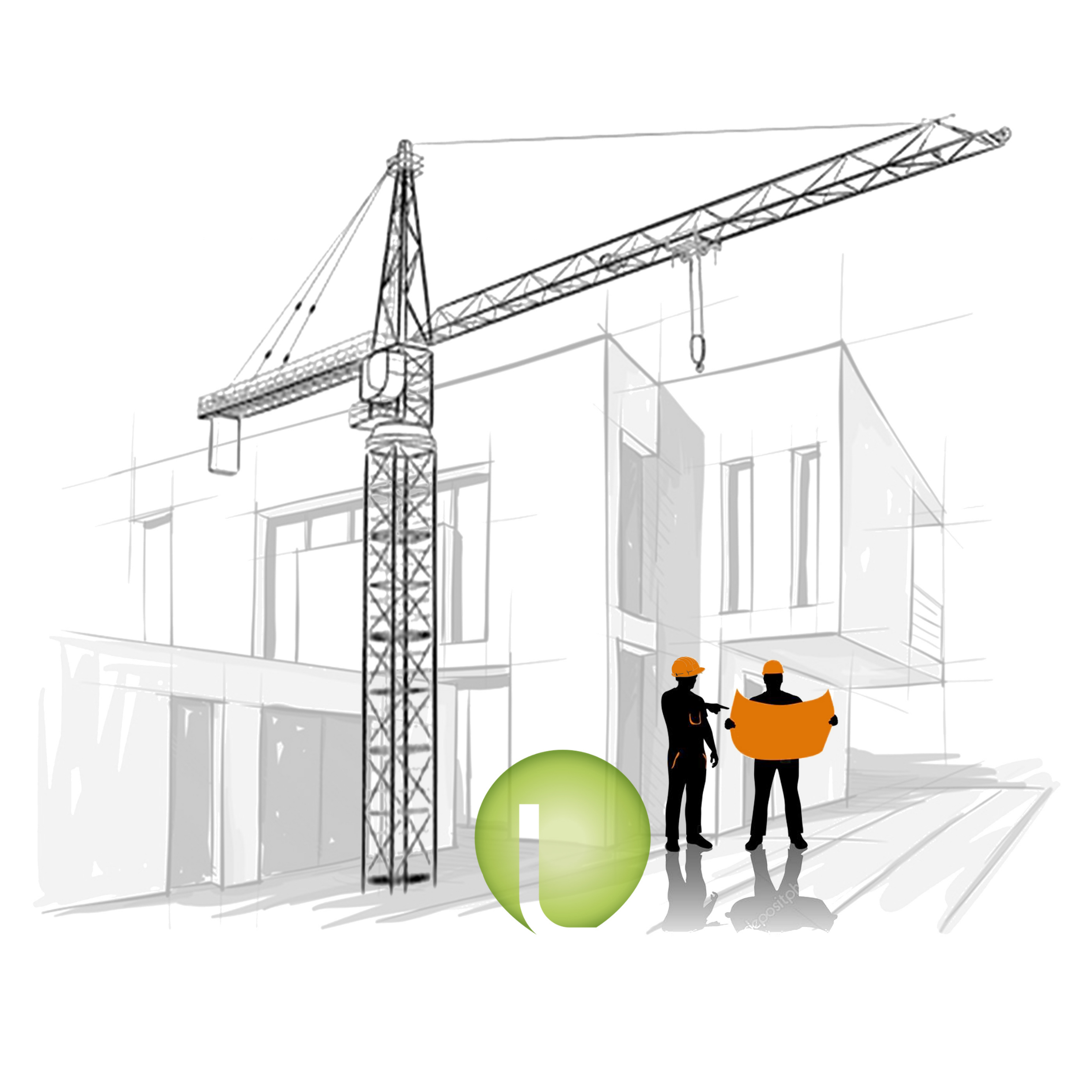 RENOUVELLEMENT DU  BUREAU AVEC ORGANIGRAMME
Mallory HETZEL
PRESIDENTE ADJOINTE
Christophe POILBOUT 
PRESIDENT
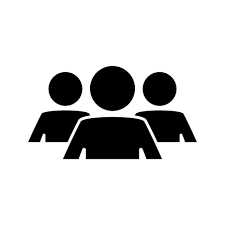 Nicolas ANTOINE
TRESORIER
? 😞 ?
SECRETAIRE ADJOINT
Thomas DURIEUX
SECRETAIRE
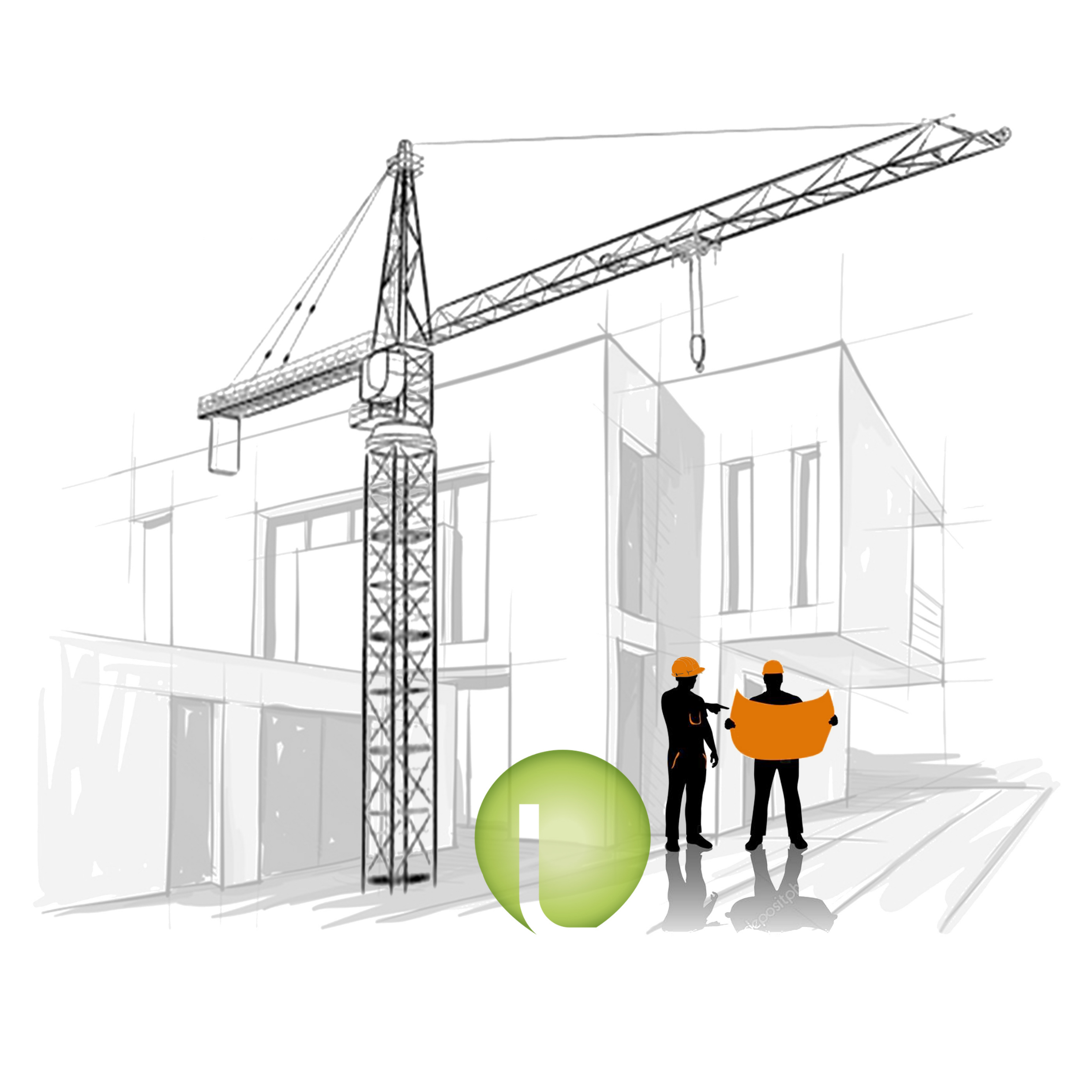 PRESENTATION DES COMPTES 2022
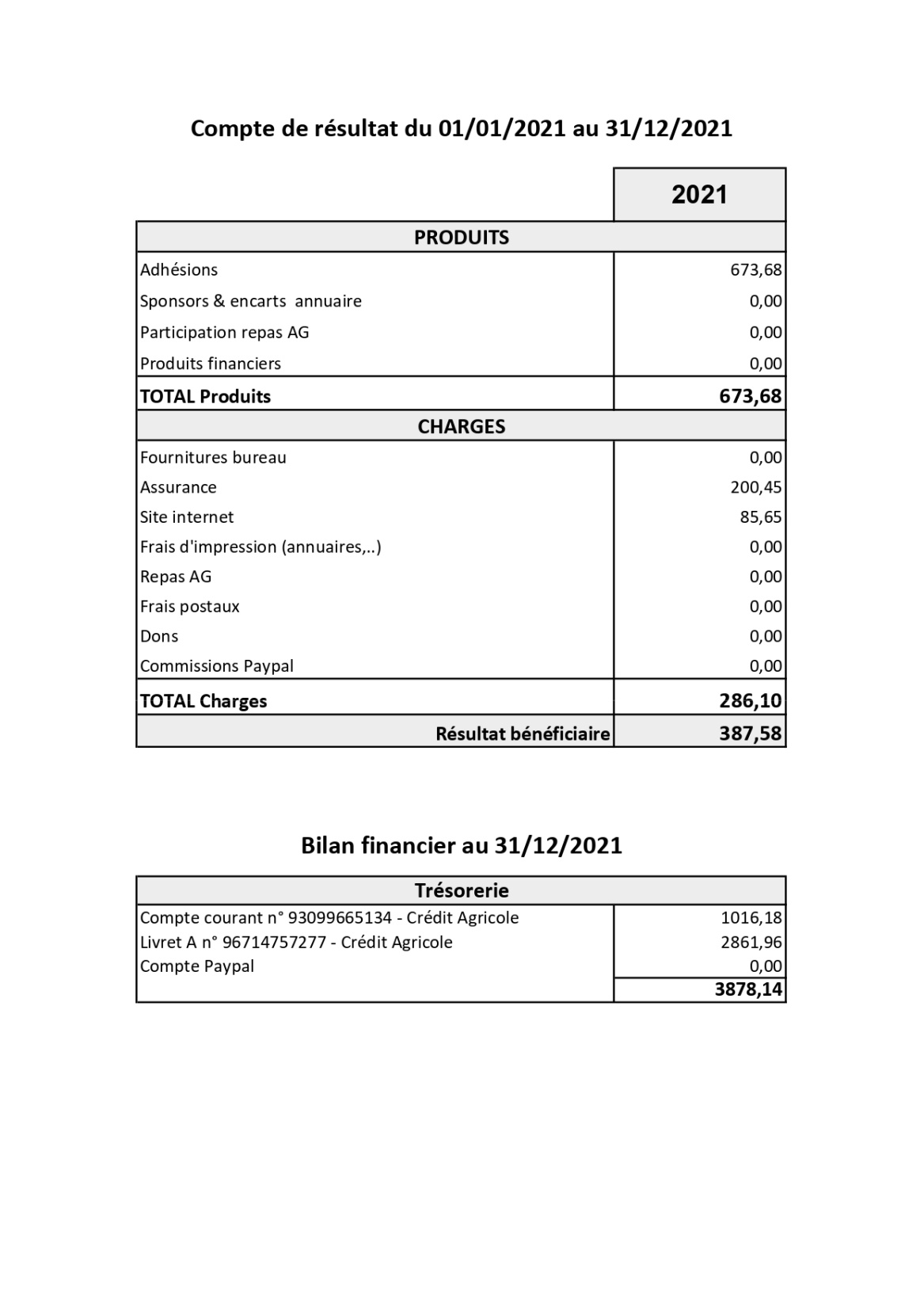 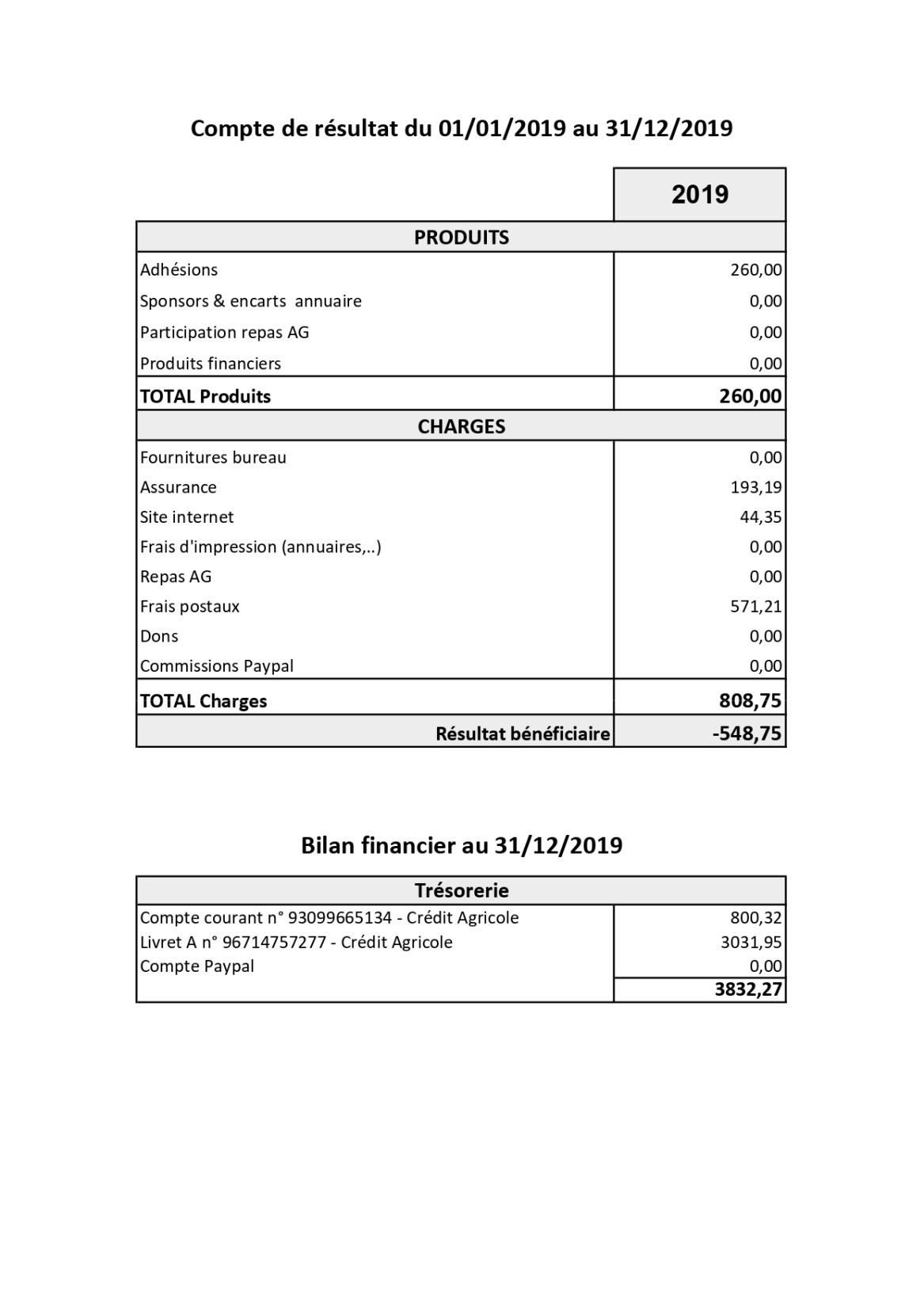 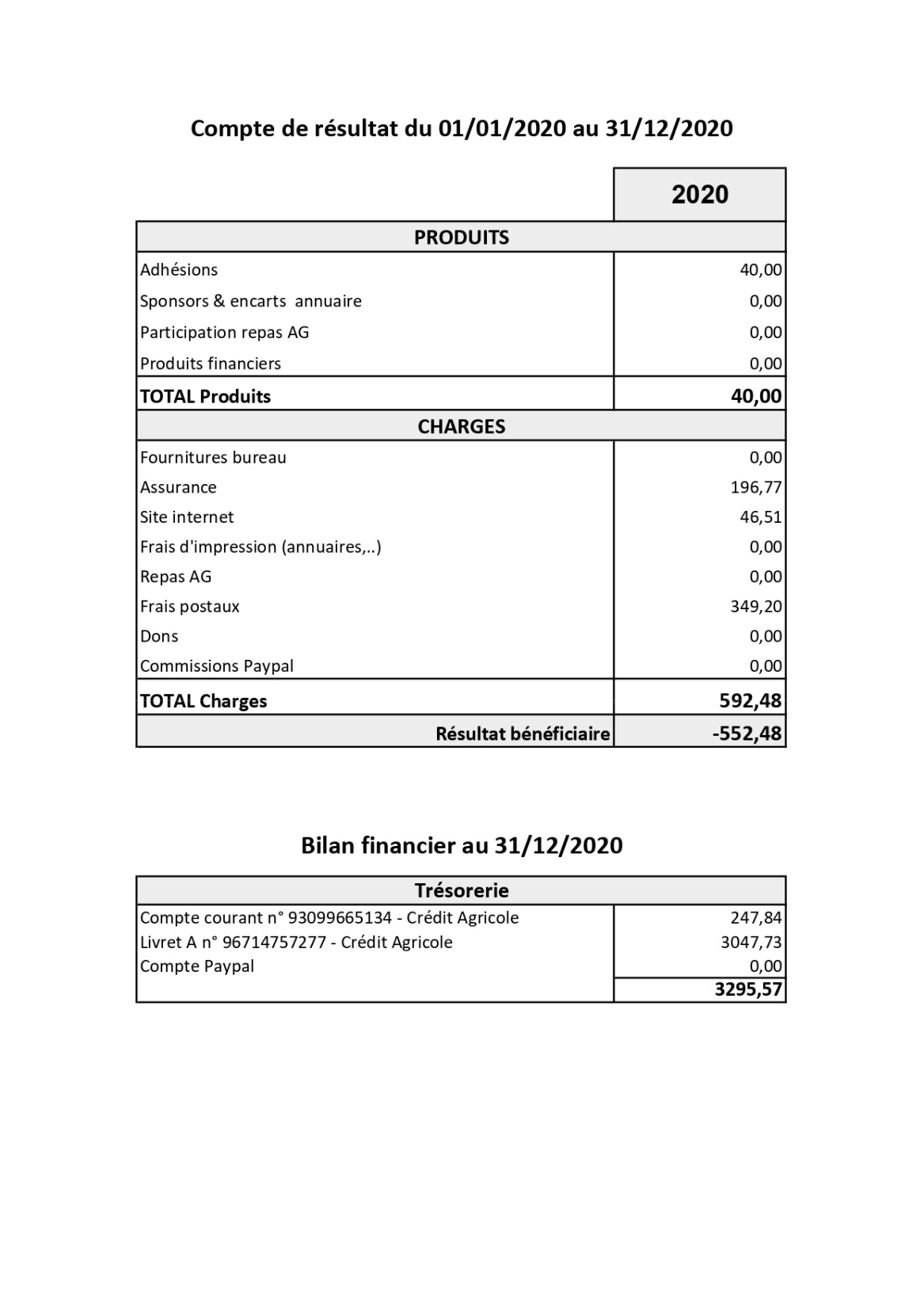 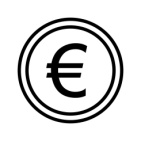 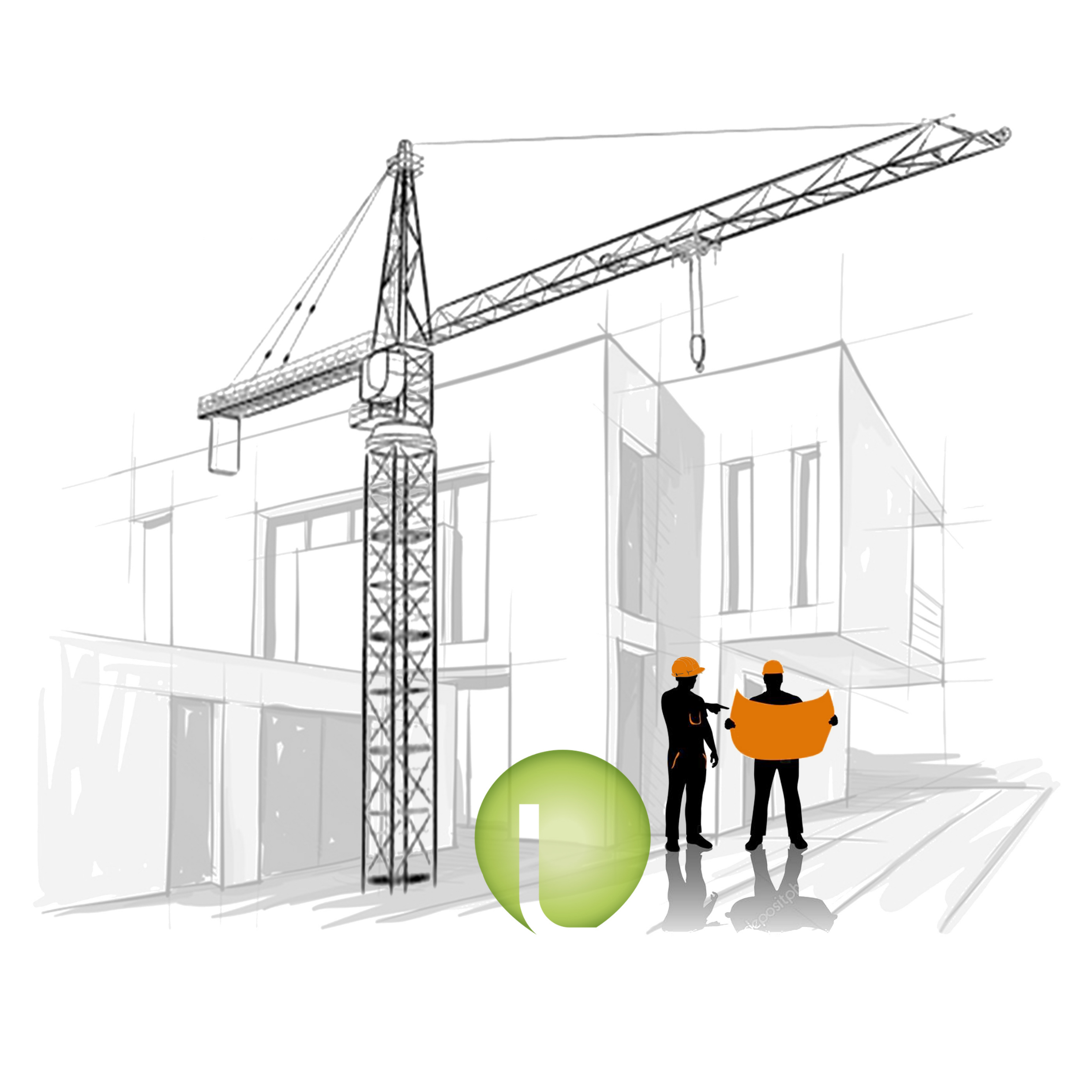 REMERCIEMENTS
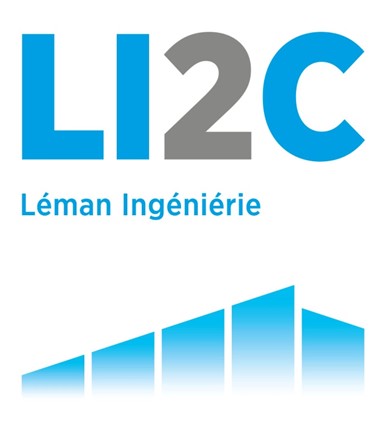 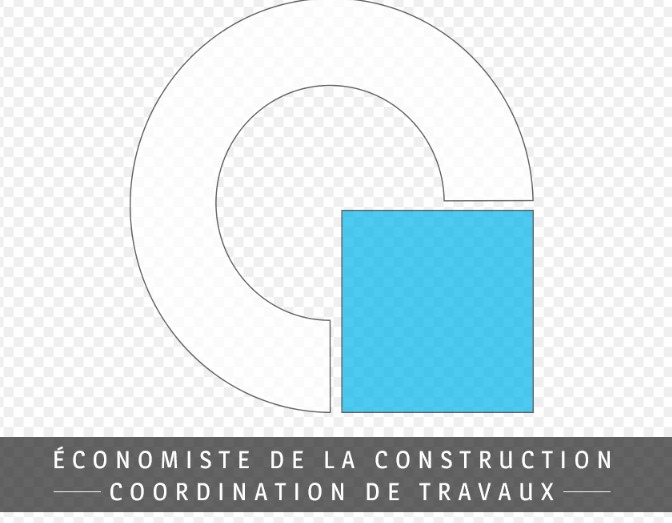 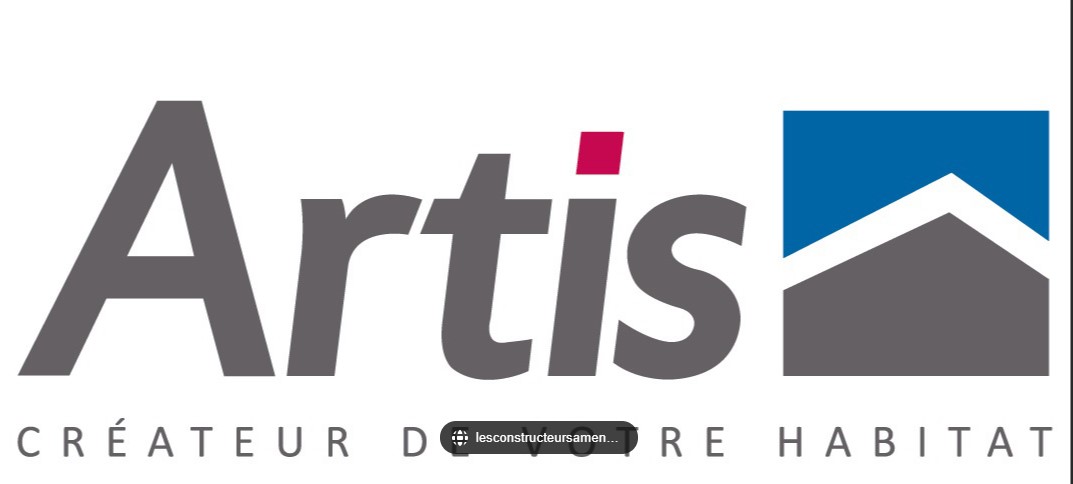 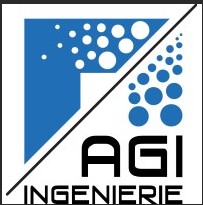 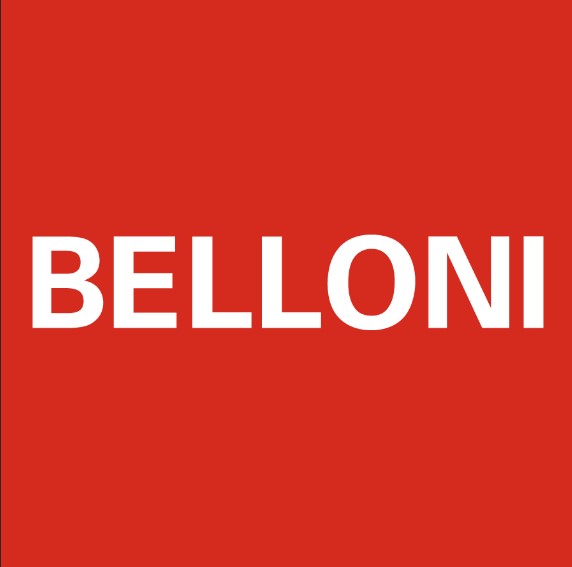 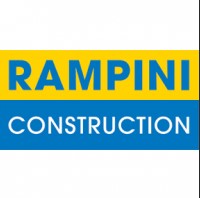 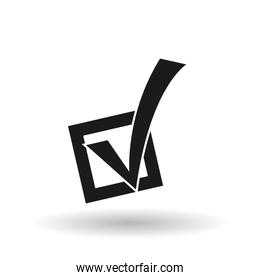 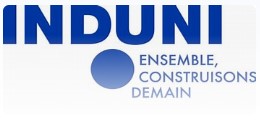 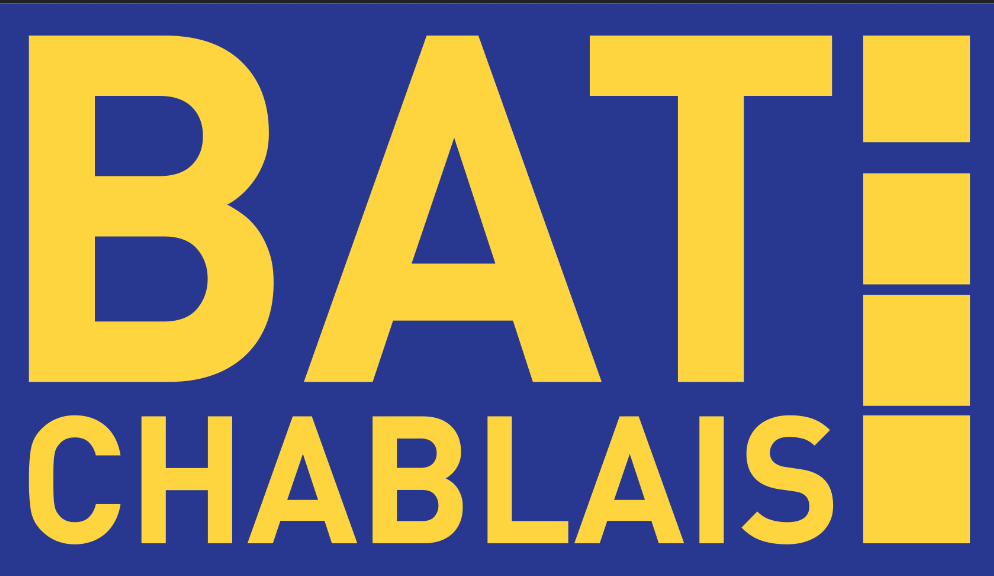 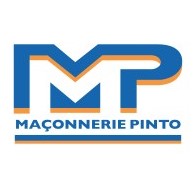 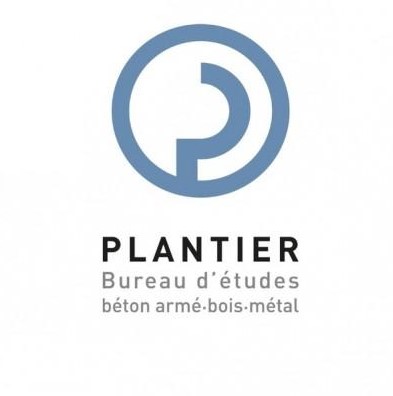 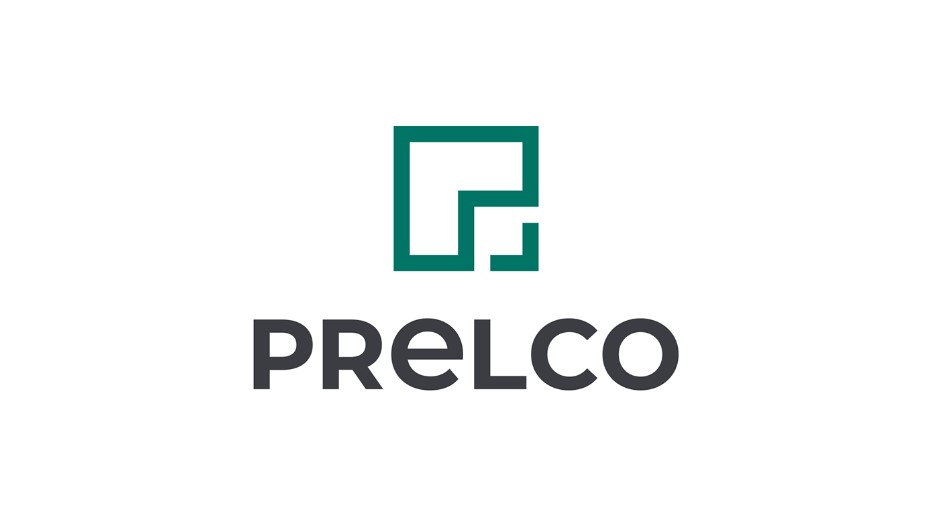 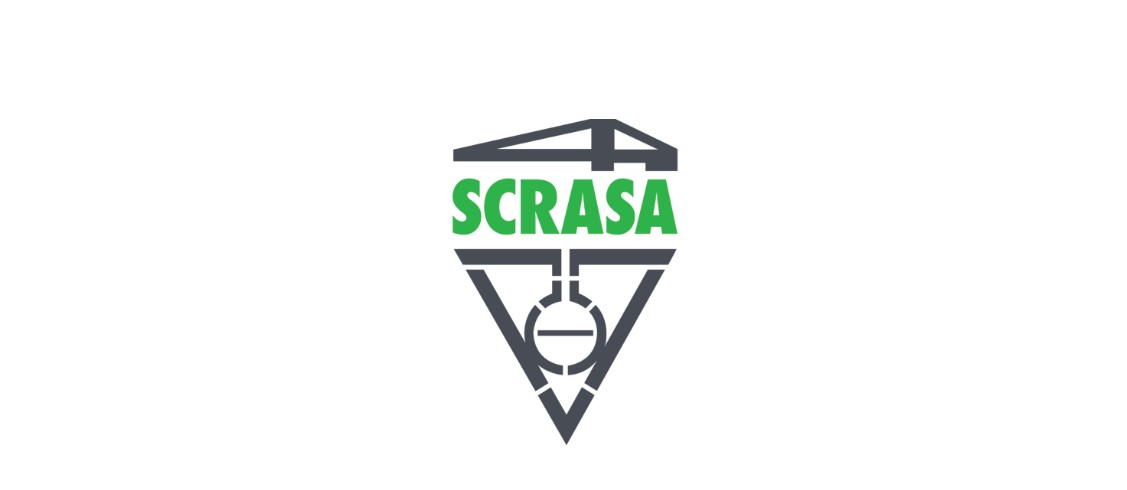 Montant total des sponsors 3 250 €
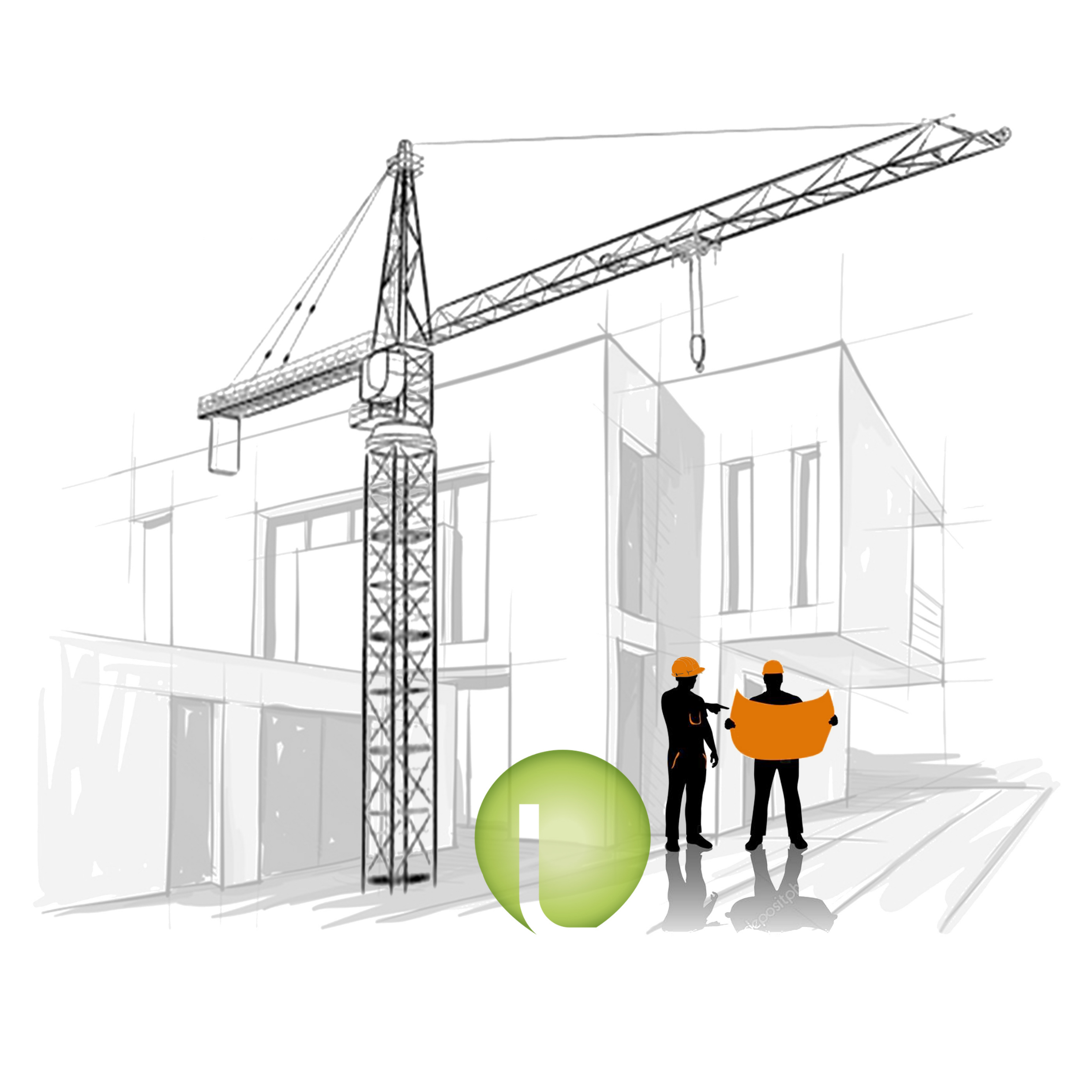 ORGANISATION D’EVENEMENTS ANNUELS
RENCONTRES ETUDIANTS PROFESSIONNELS
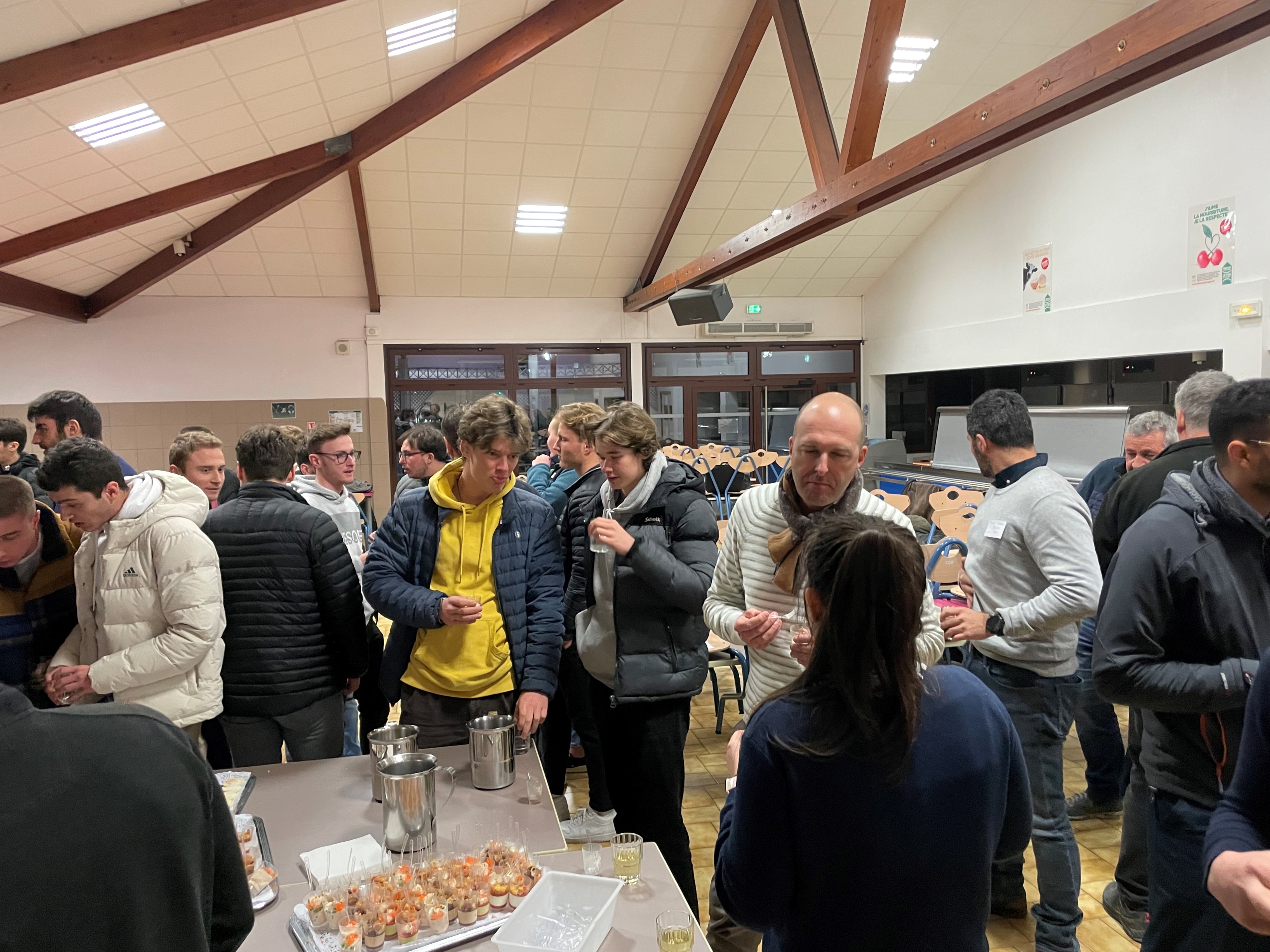 PROCHAINE SOIREE LE 7 FEVRIER 2024
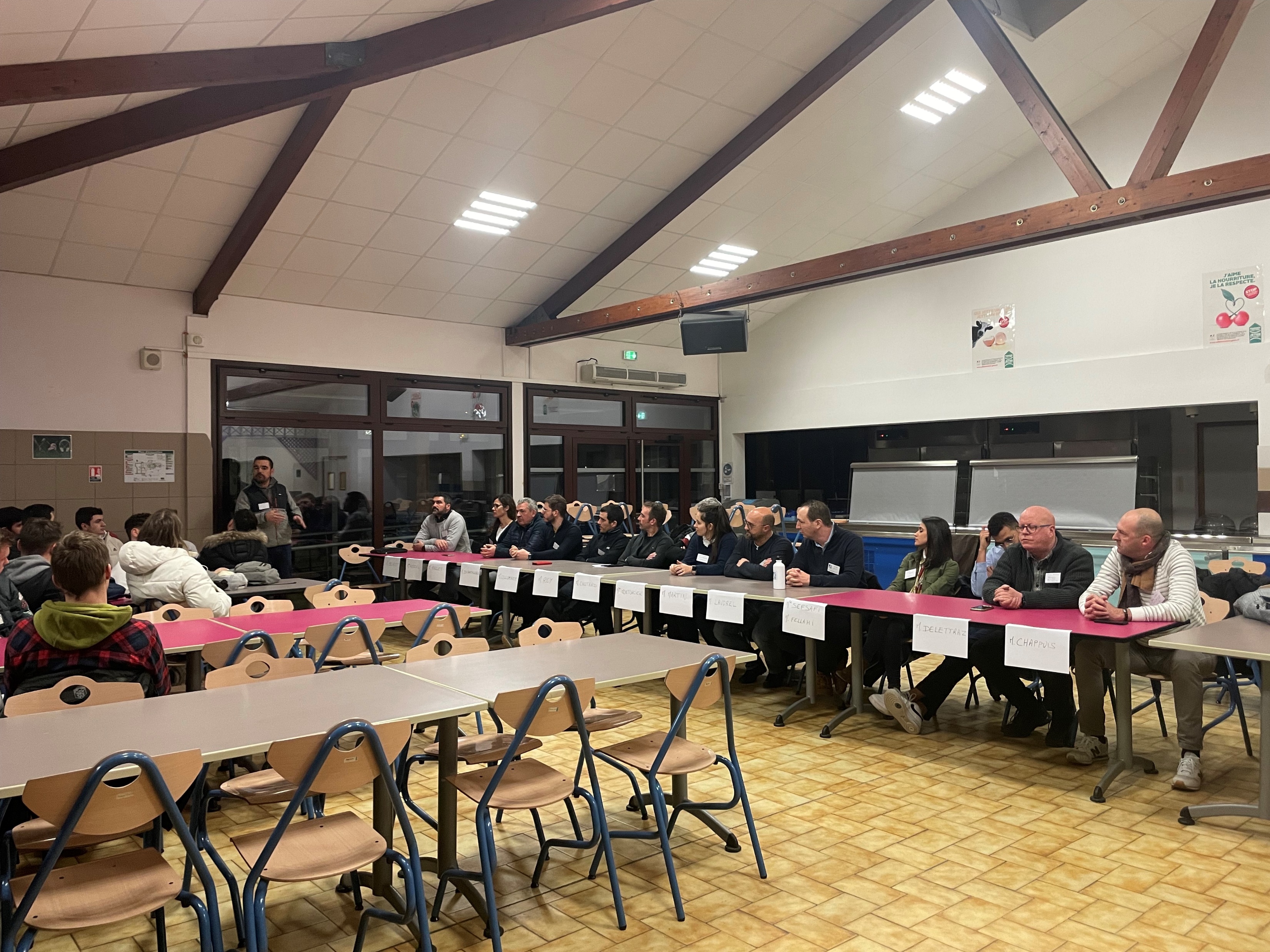 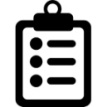 AG 2009
Rencontre du 25/01/2023
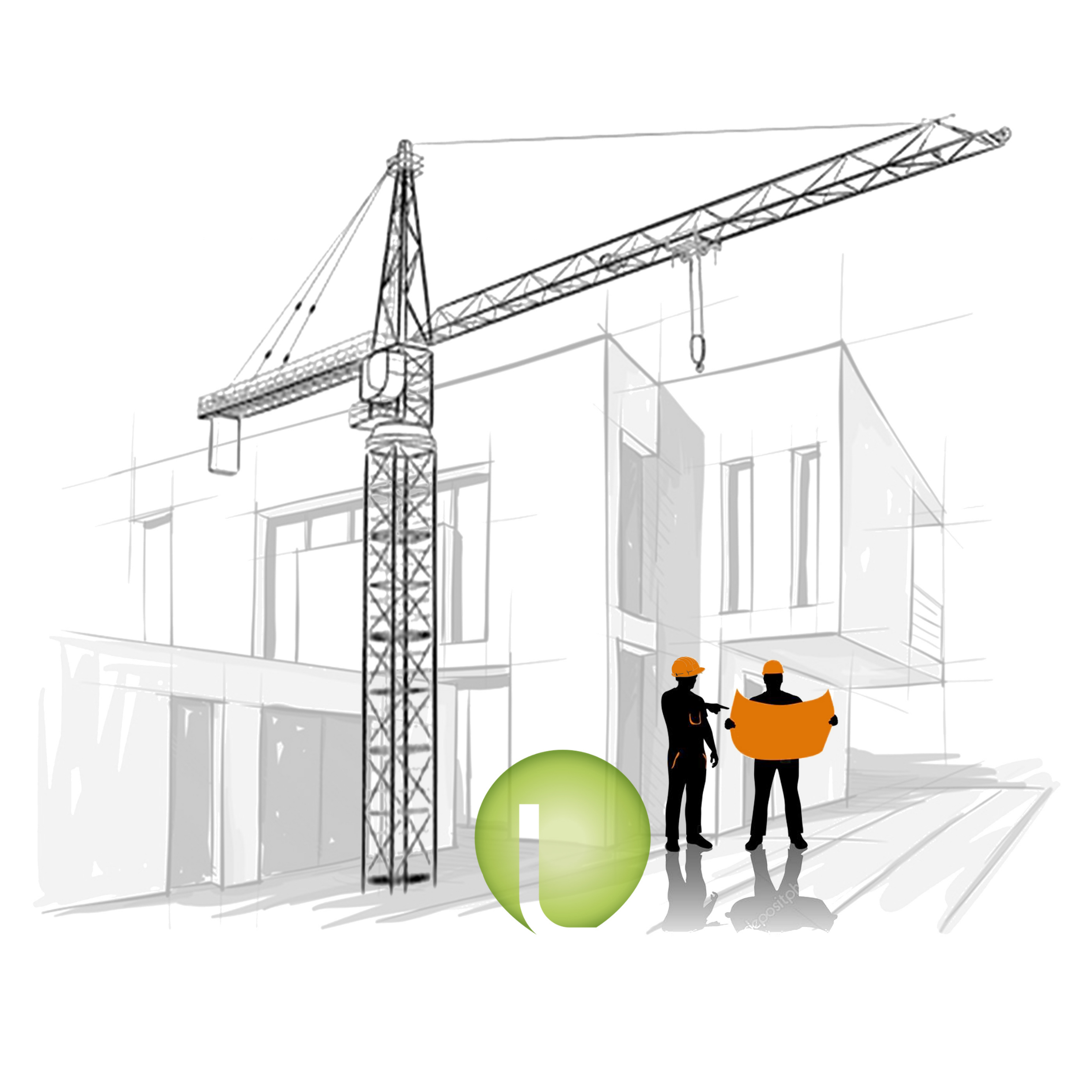 SORTIE KARTING AVEC INVITATION DES SPONSORS
SAMEDI 18 NOVEMBRE 2023 A LA ROCHE SUR FORON
Formule Mini Grand Prix

25 € pour les Etudiants

50 € pour les Adhérents
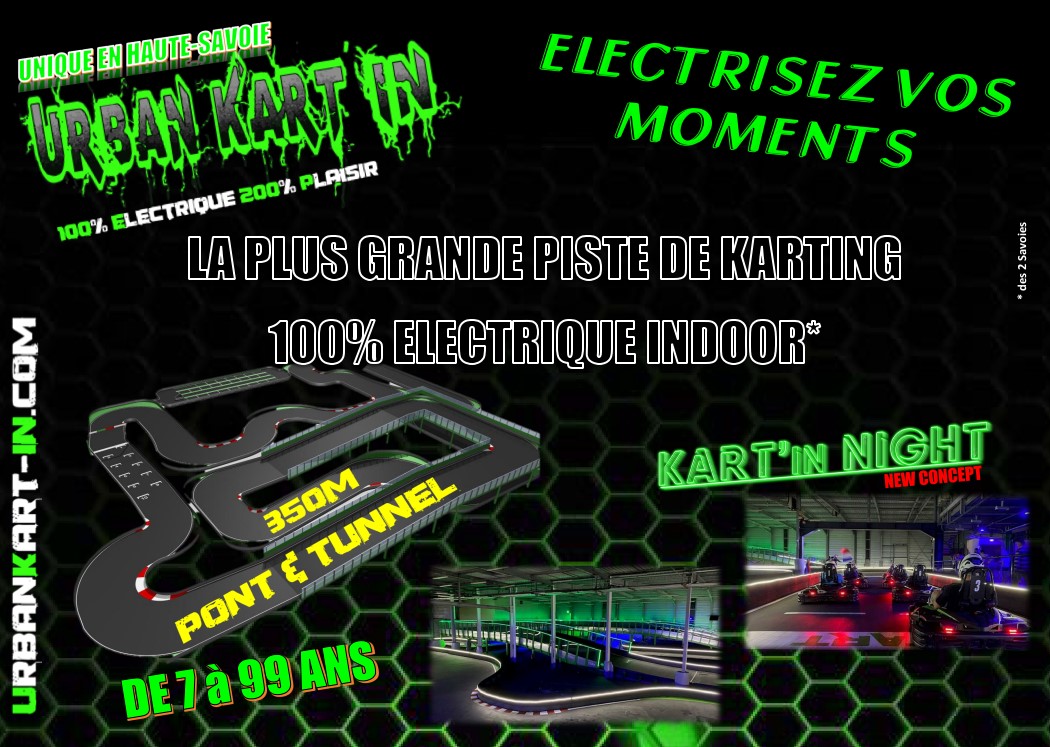 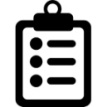 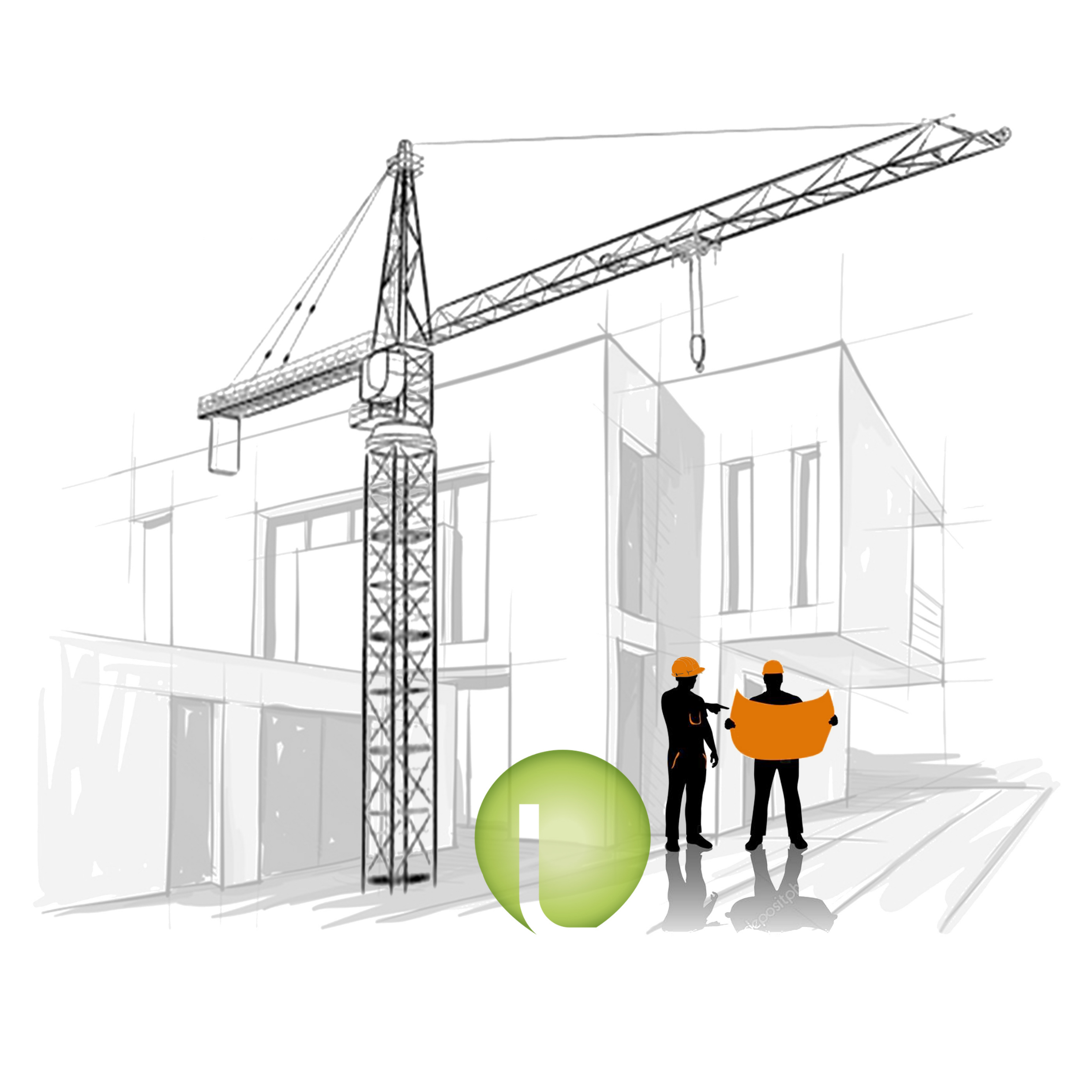 VISITES DE CHANTIERS
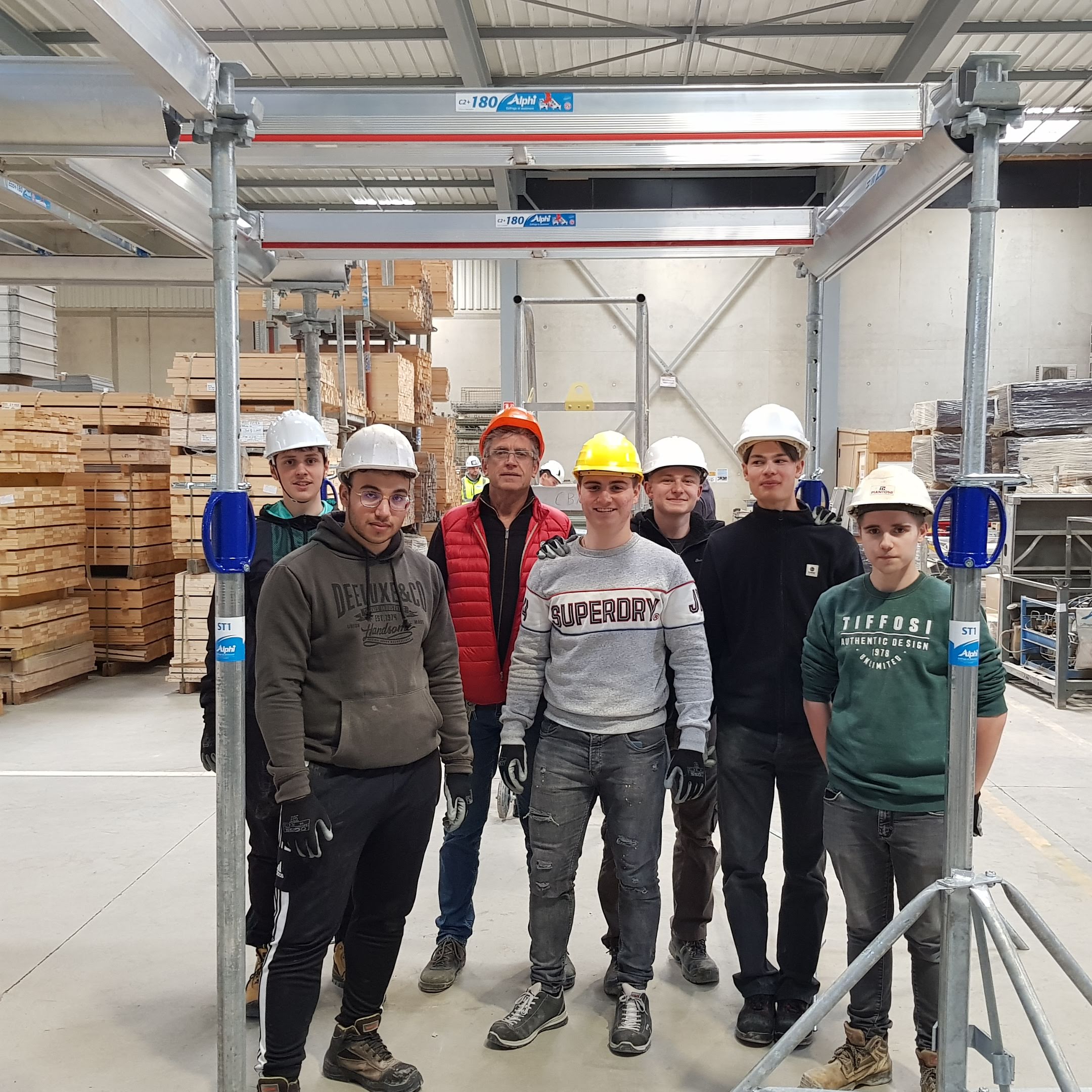 BTS MEC 13/09/2023
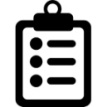 Lyon Décines  Groupama Stadium 2014
Sortie Alphi TS1 Bat
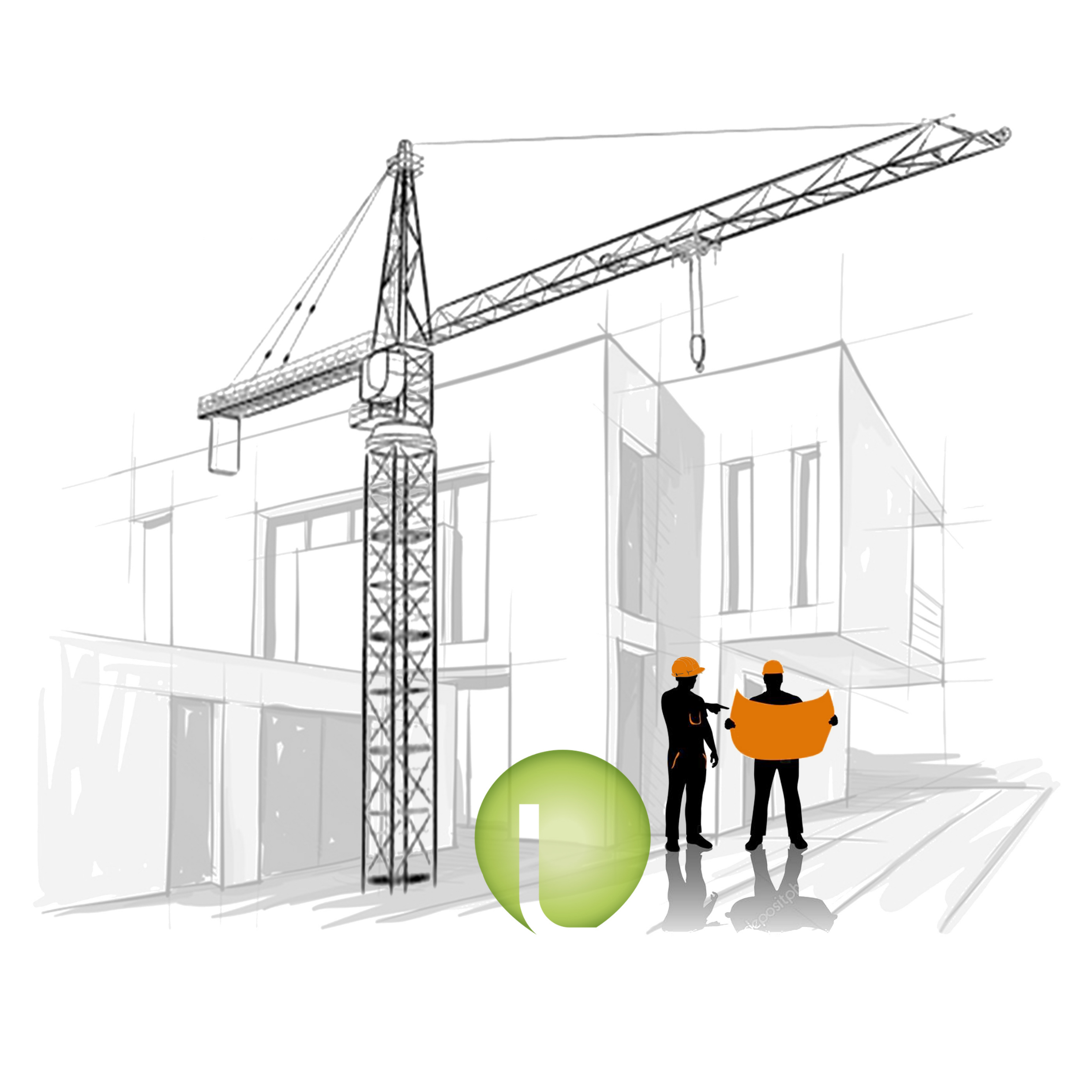 PRESENTATION DES POLOS
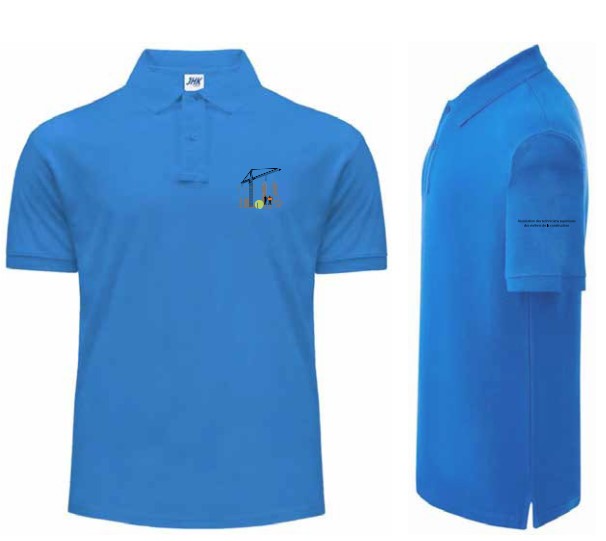 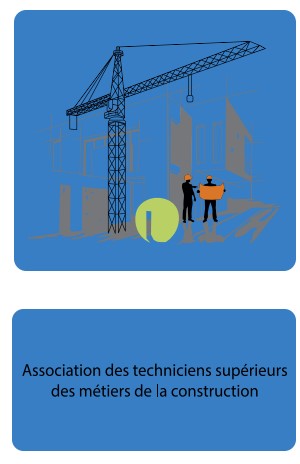 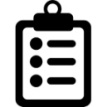 TEXTE
Afin de financer nos projets nous vous proposons les polos de l’Association pour un montant de 25 €.
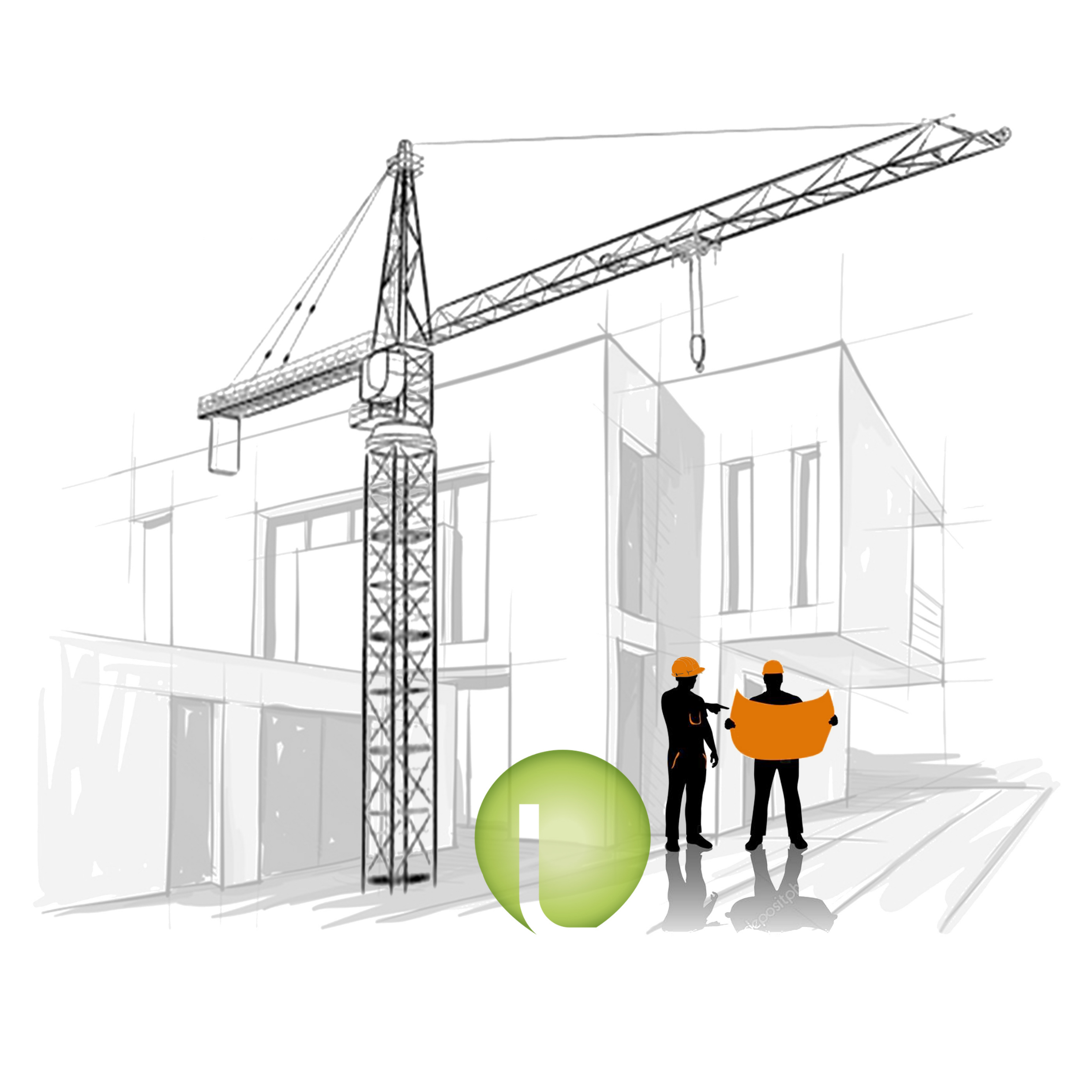 RECHERCHE DE BENEVOLES POUR LES JURYS BTS
SOUTENANCE ORALE DE
PROJET U42
Phase Conception (BE Structure et autres)
Durée : 60 min lecture + 45 min oral  par élève
BTS BATIMENT
SOUTENANCE ORALE DU RAPPORT D’ACTIVITE U61
Stage effectué en 1ère année
Durée : 30 min lecture + 30 min oral  par élève
Projet 
Construction
Projet 
Conception
Stage
Juin
Mars
1ère année
2ième année
SOUTENANCE ORALE DE
PROJET U5
Phase Construction (Réalisation)
Durée : 60 min lecture + 60 min oral  par élève
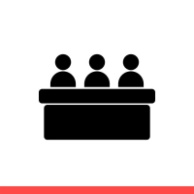 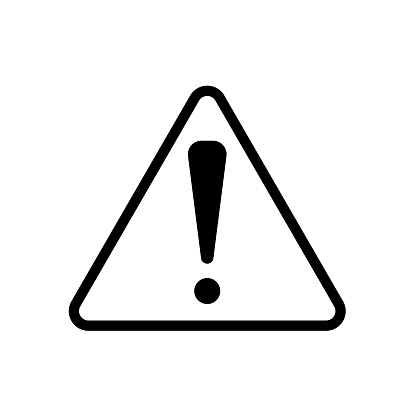 Sans la participation d’un professionnel au jury,l’évaluation du candidat ne peut avoir lieu !
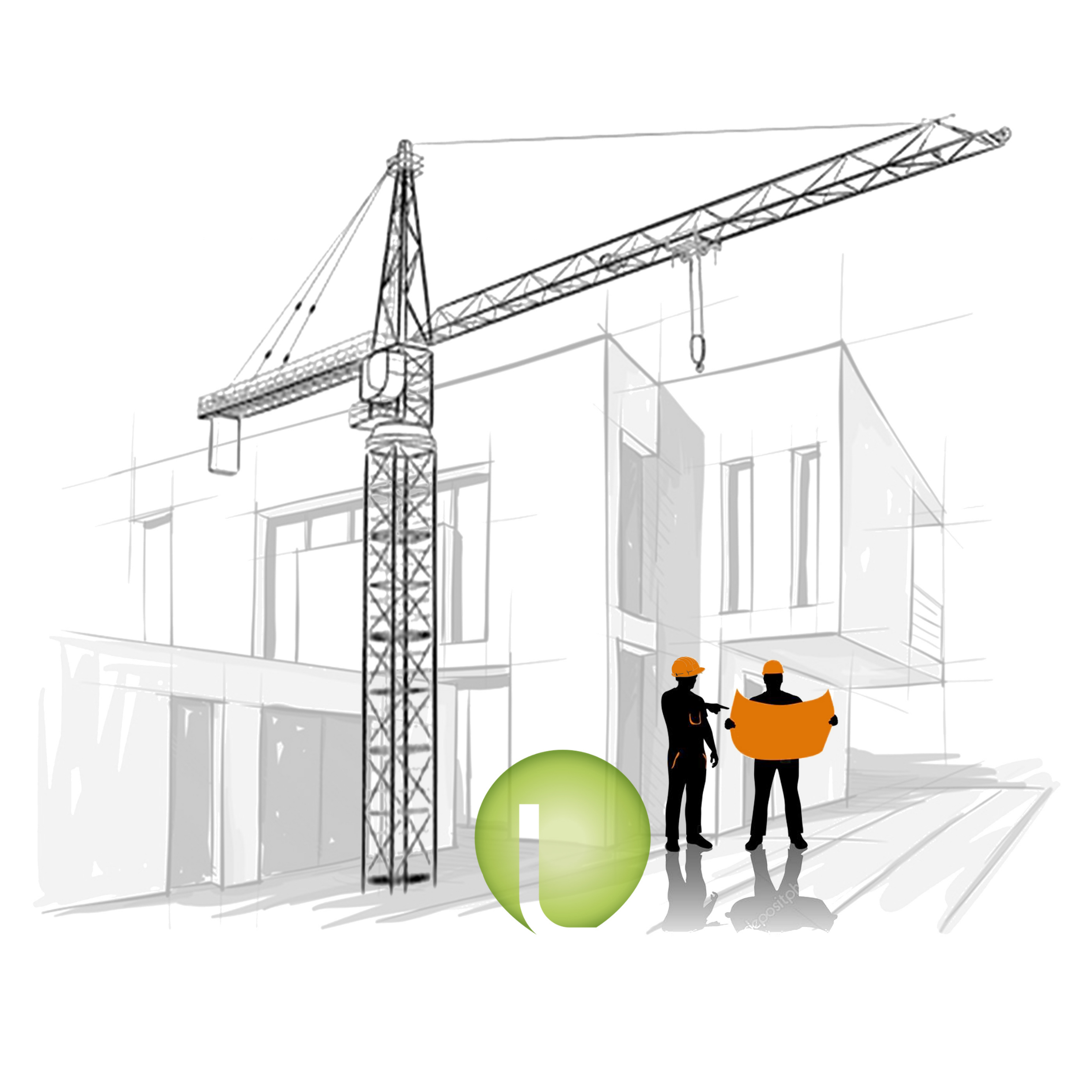 RECHERCHE DE BENEVOLES POUR LES JURYS BTS
BTS MANAGEMENT ECONOMIQUE DE LA CONSTRUCTION
SOUTENANCE ORALE DE
PROJET 
Durée 40 min par élève
Projet 
 filé sur l’année
Stage
Juin
1ère année
2ième année
Sous épreuves 
(Etudes Descriptives et Economiques)
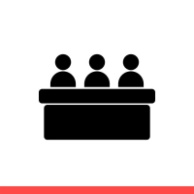 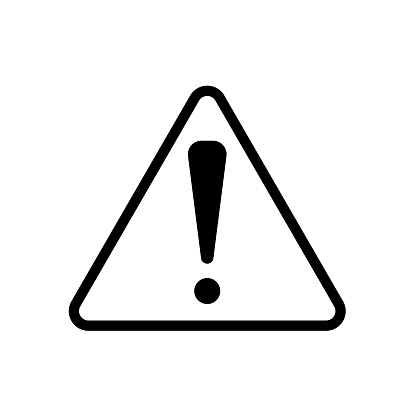 Sans la participation d’un professionnel au jury,l’évaluation du candidat ne peut avoir lieu !
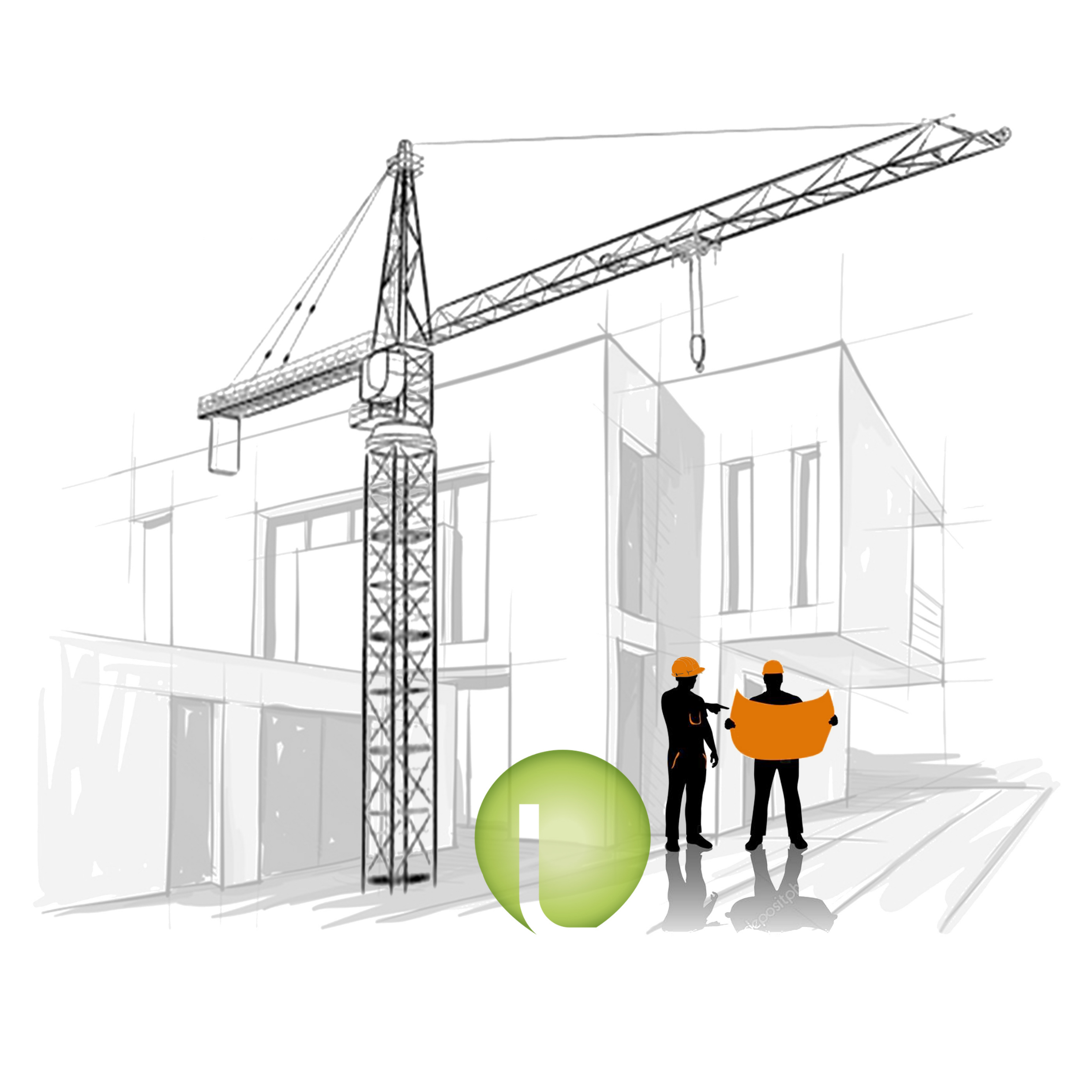 NOMINATIONS DES RETRAITES
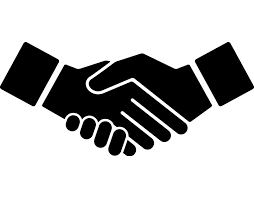 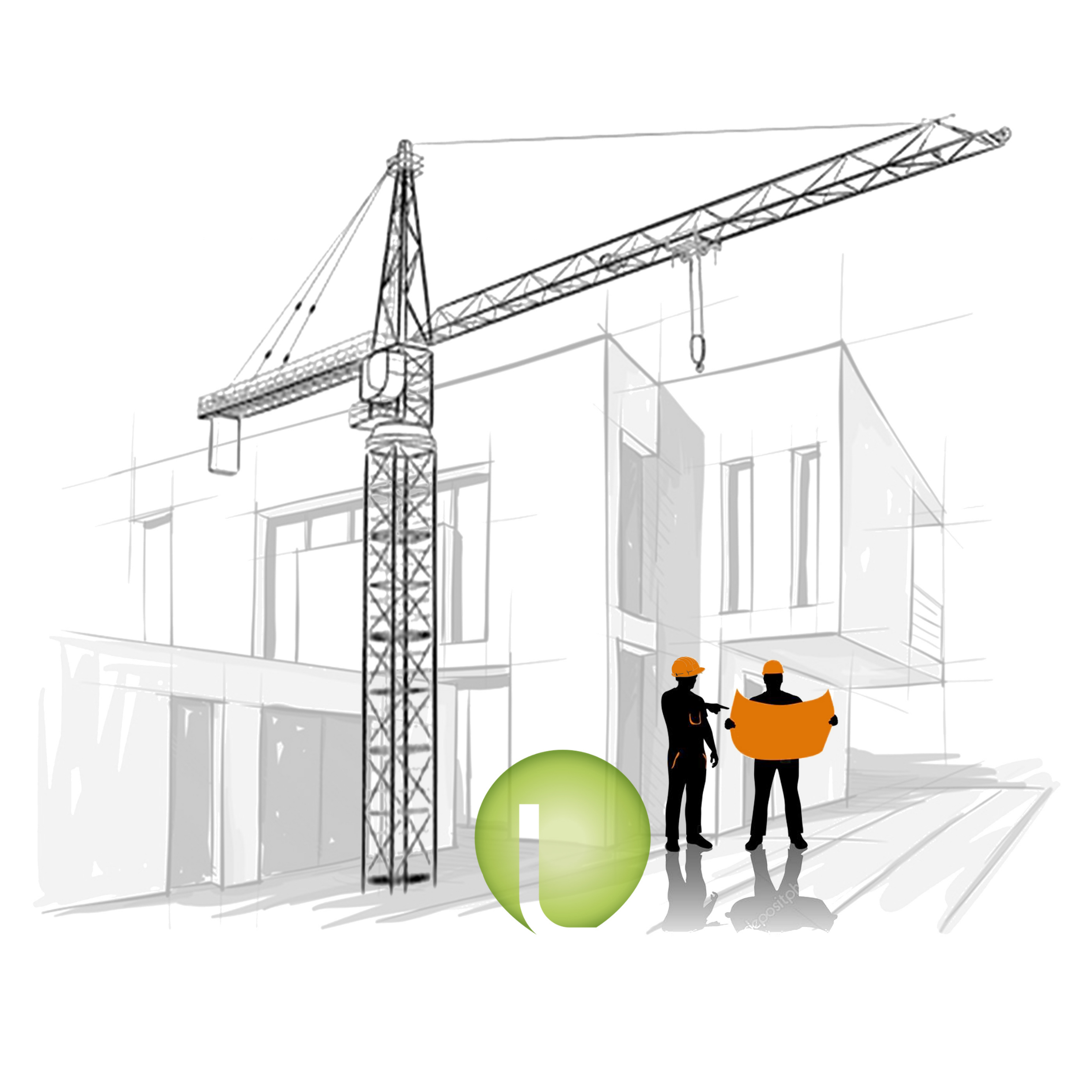 MERCI DE VOTRE ECOUTE
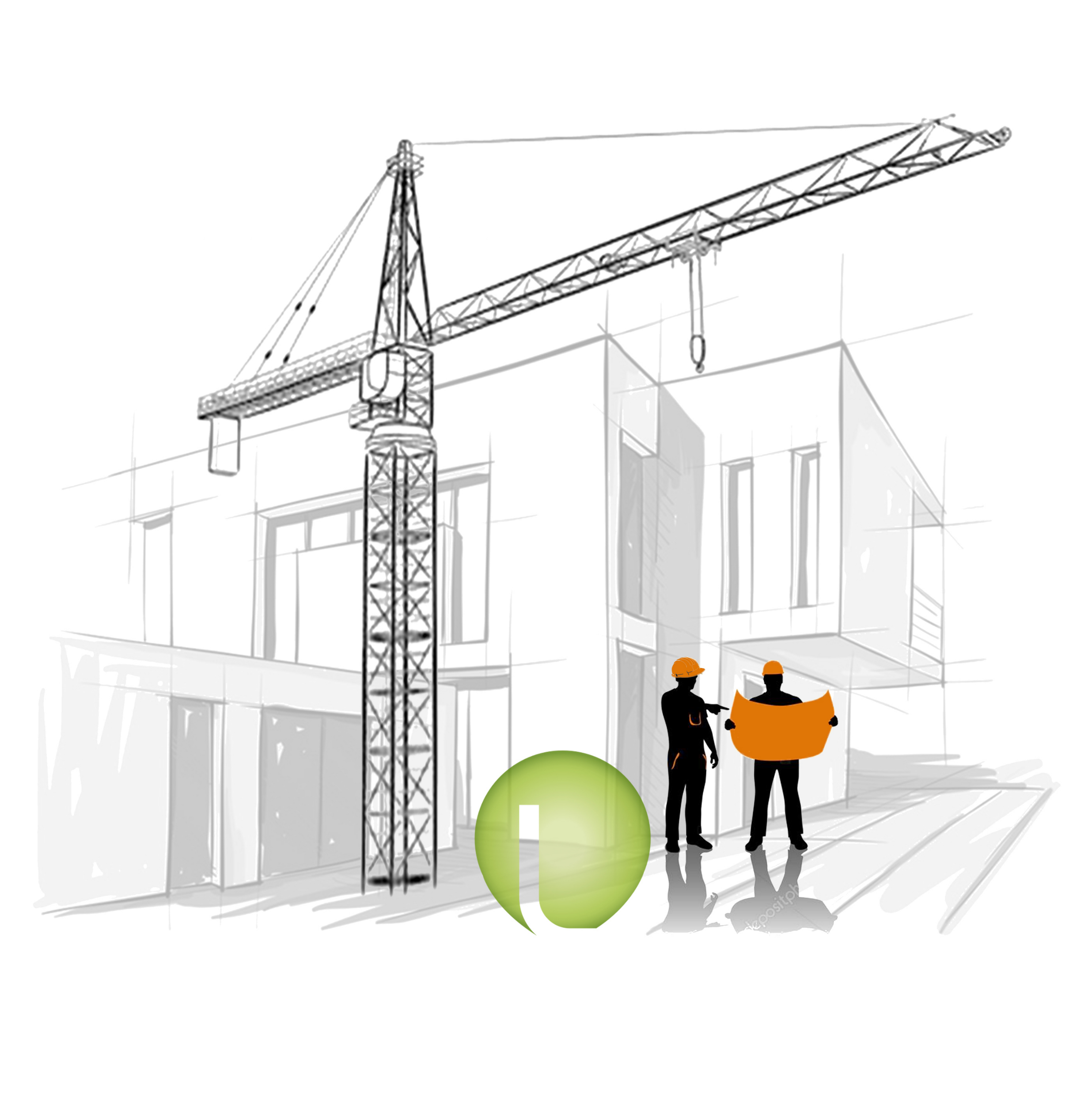 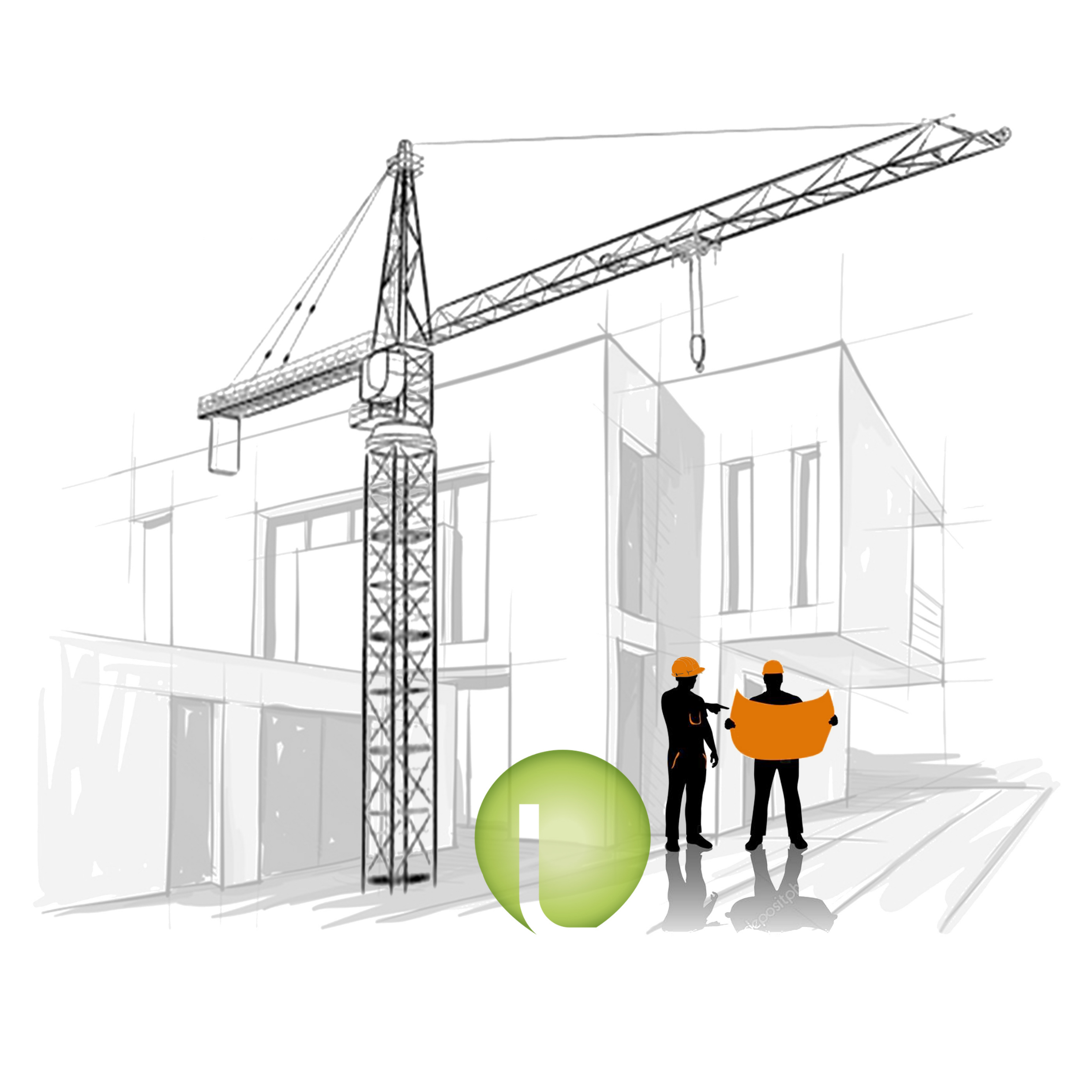